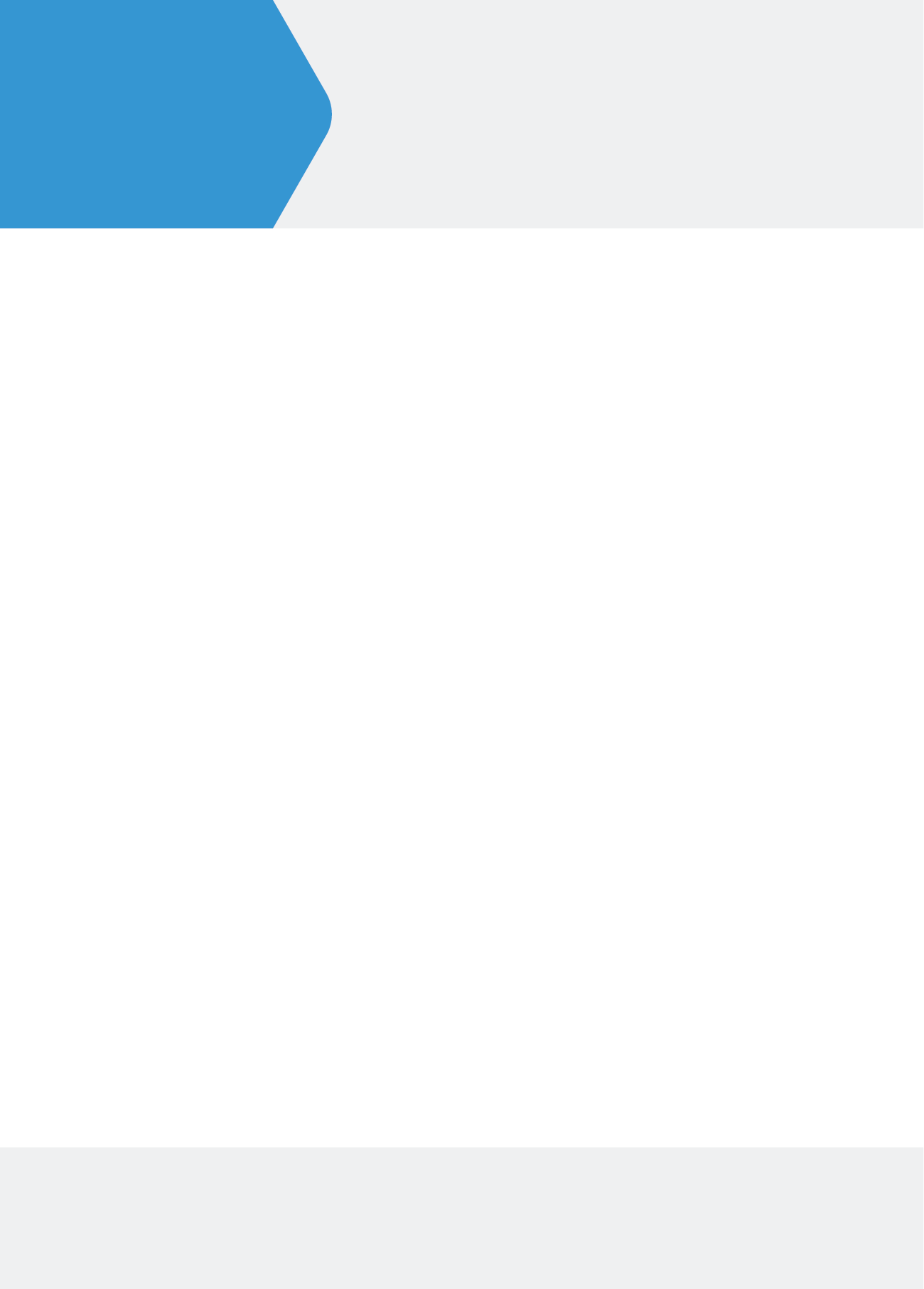 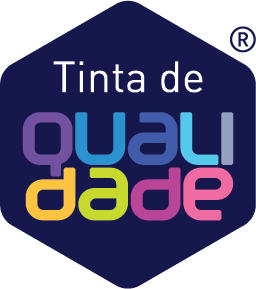 PROGRAMA SETORIAL
DA QUALIDADE 
DE TINTAS IMOBILIÁRIAS
QUESTIONÁRIO DE INFORMAÇÕES
SOLICITAMOS QUE NAS TABELAS A SEGUIR SEJAM INDICADAS 
TODAS AS MARCAS PRODUZIDAS, COMERCIALIZADAS OU DISTRIBUÍDAS PELA EMPRESA PARA CADA FAMÍLIA DE PRODUTO, BEM COMO A UNIDADE FABRIL ONDE CADA MARCA É PRODUZIDA.
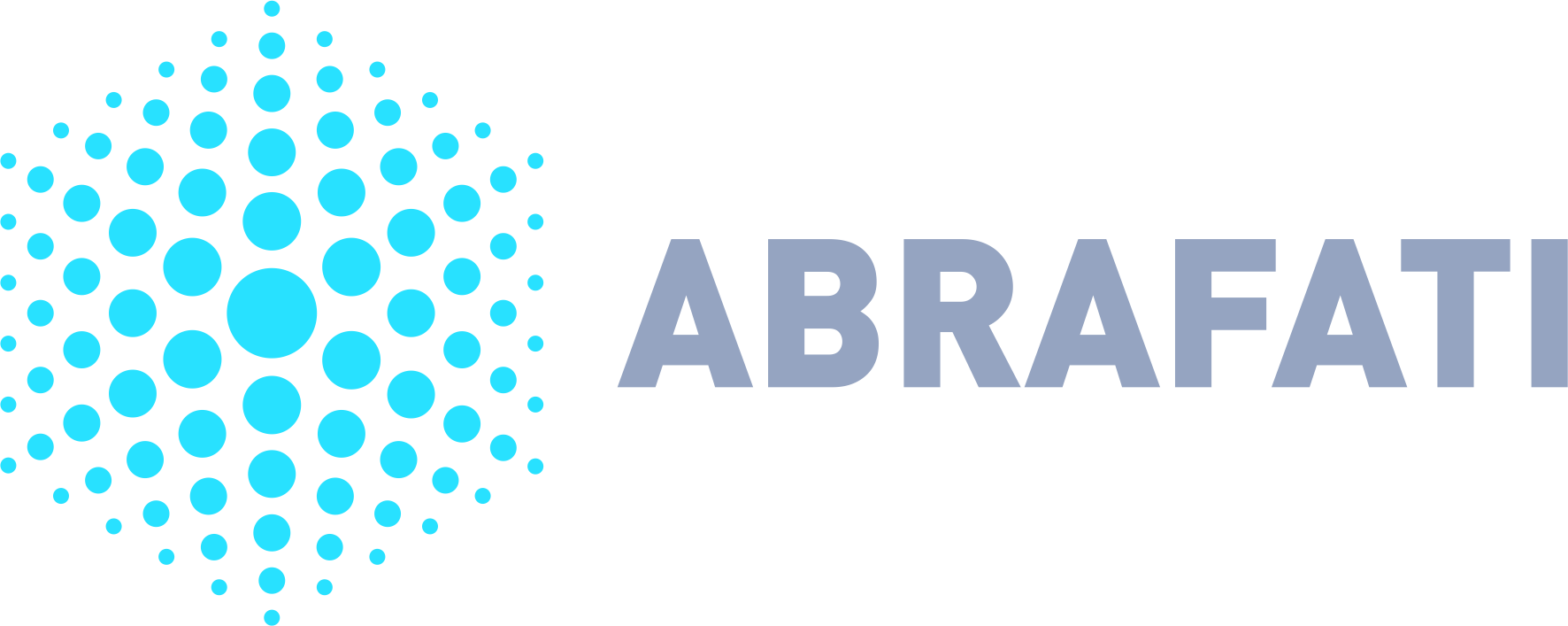 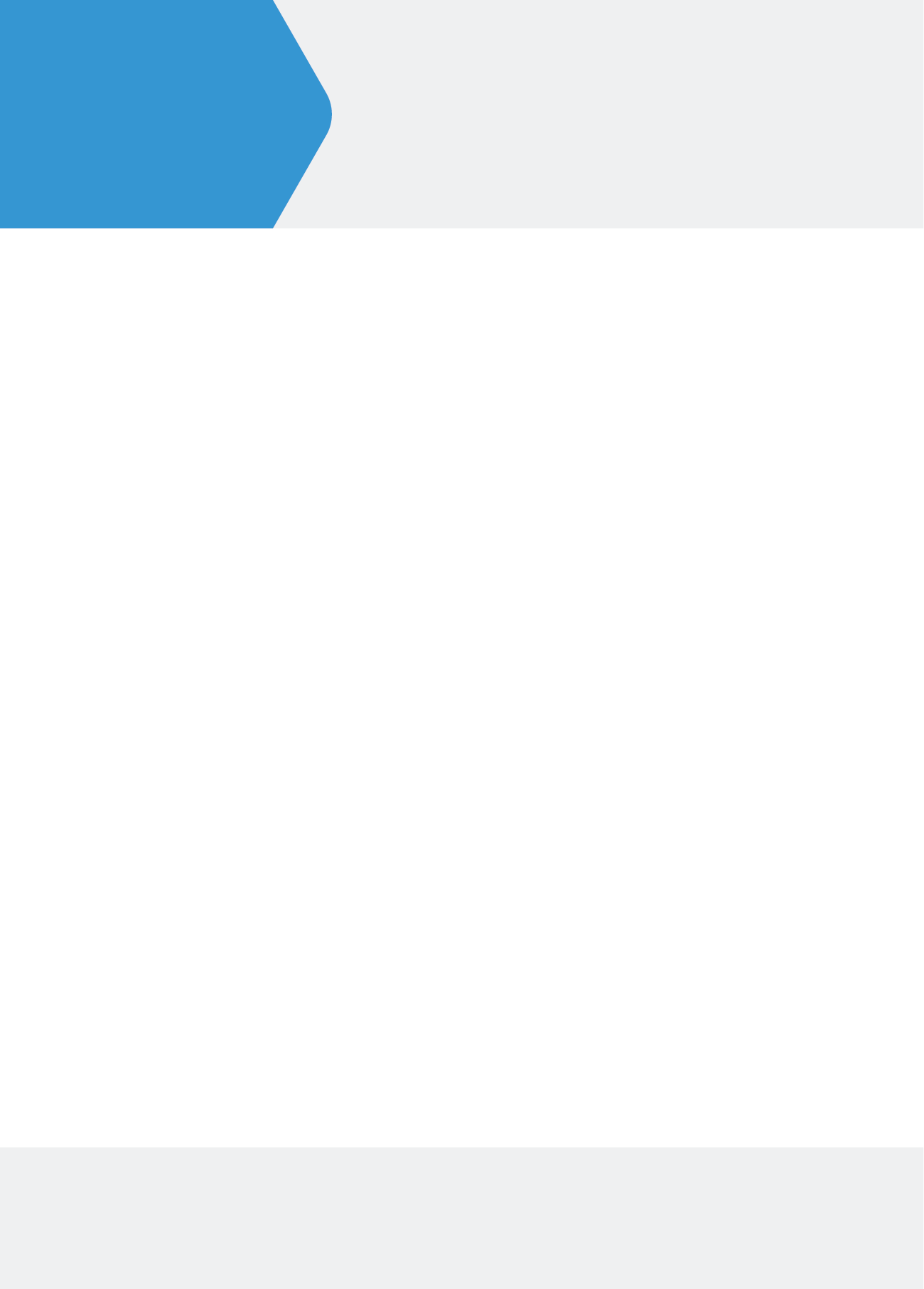 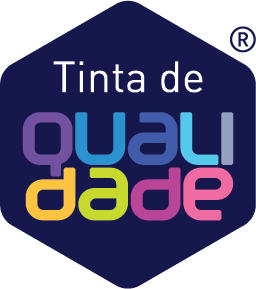 PROGRAMA SETORIAL
DA QUALIDADE 
DE TINTAS IMOBILIÁRIAS
QUESTIONÁRIO DE INFORMAÇÕES
SOLICITAMOS QUE NAS TABELAS A SEGUIR SEJAM INDICADAS 
TODAS AS MARCAS PRODUZIDAS, COMERCIALIZADAS OU DISTRIBUÍDAS PELA EMPRESA PARA CADA FAMÍLIA DE PRODUTO, BEM COMO A UNIDADE FABRIL ONDE CADA MARCA É PRODUZIDA.
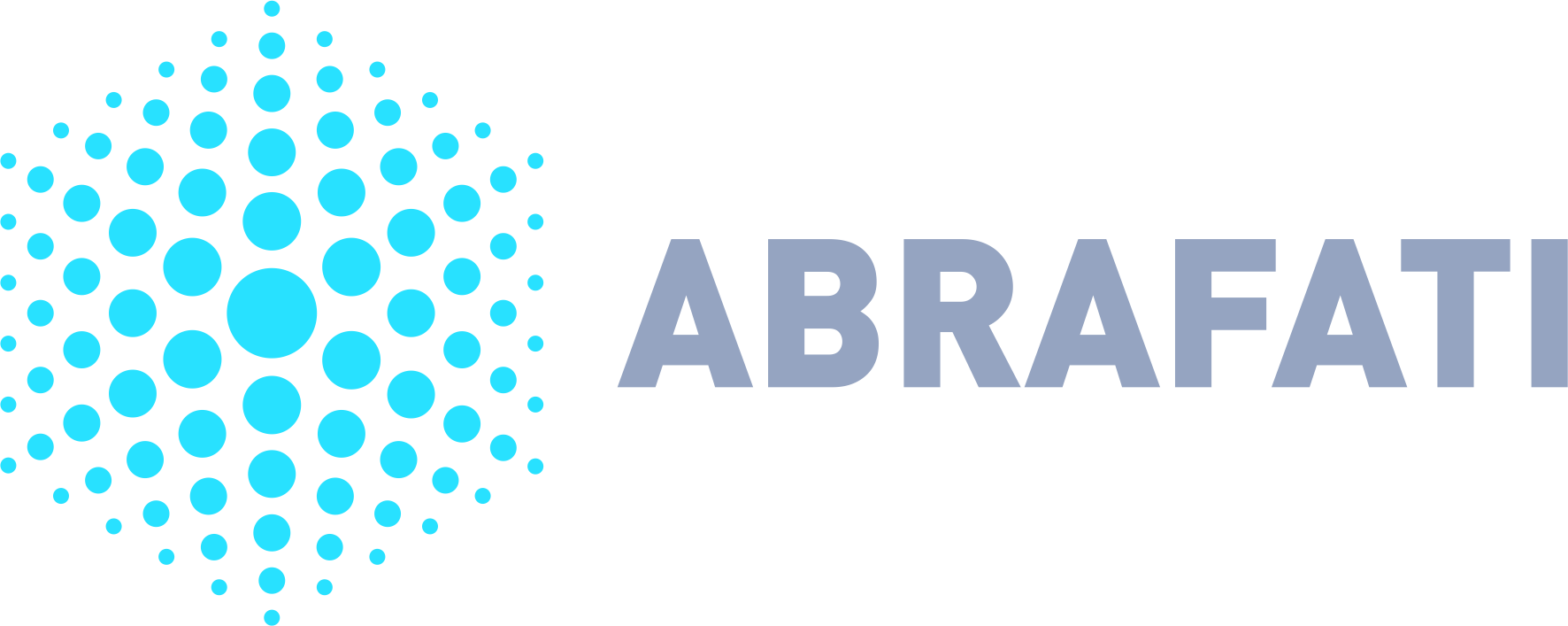 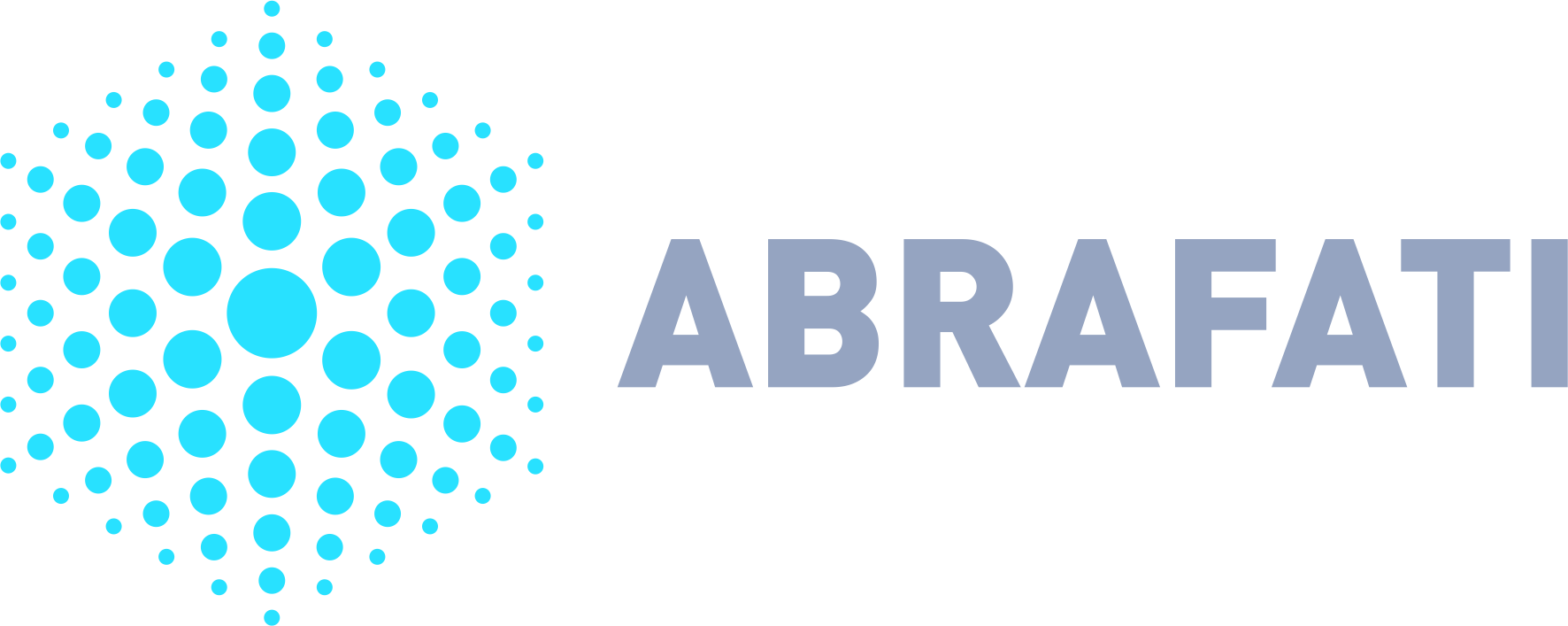 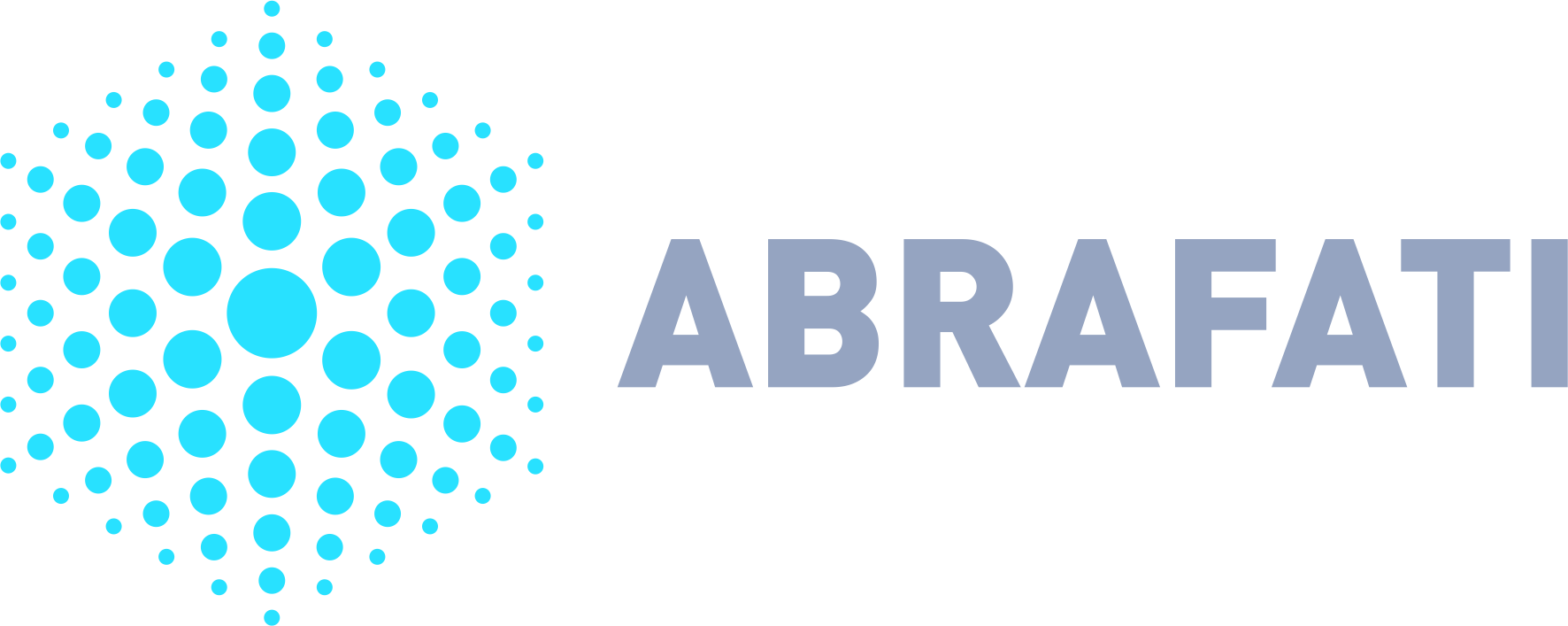 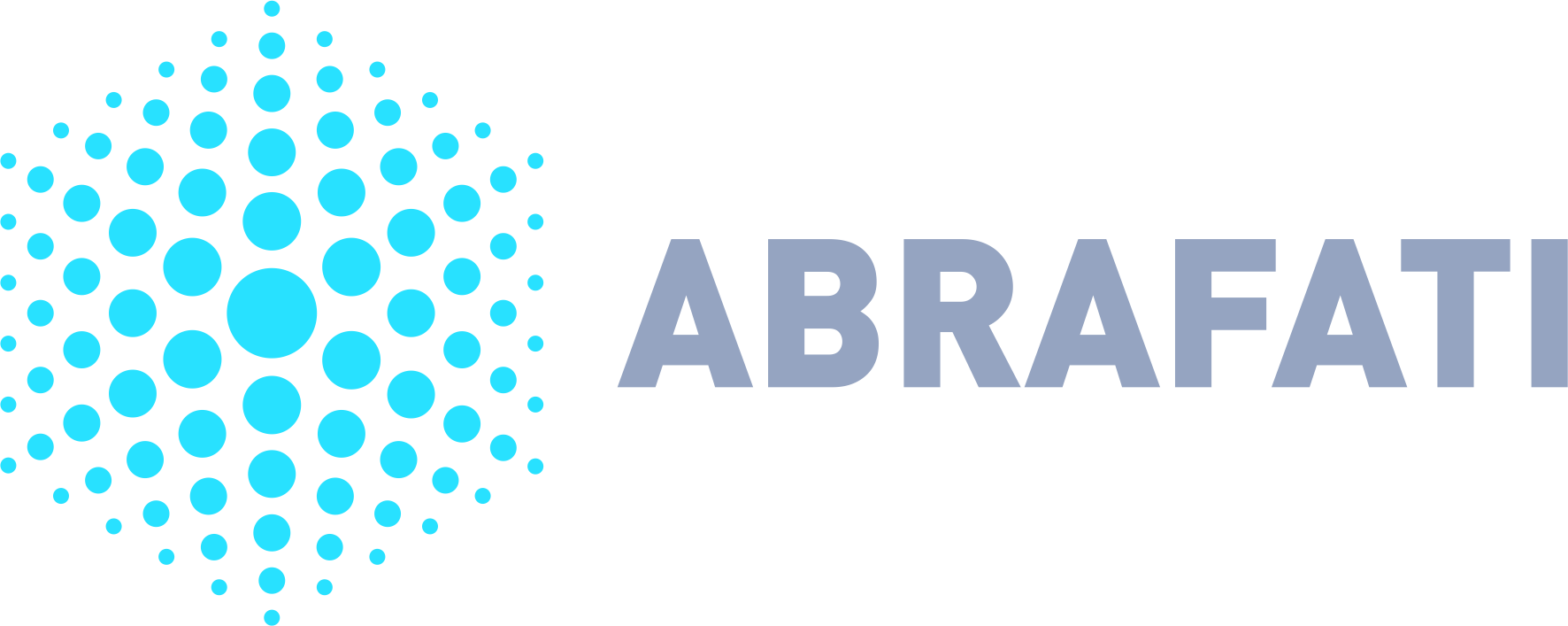 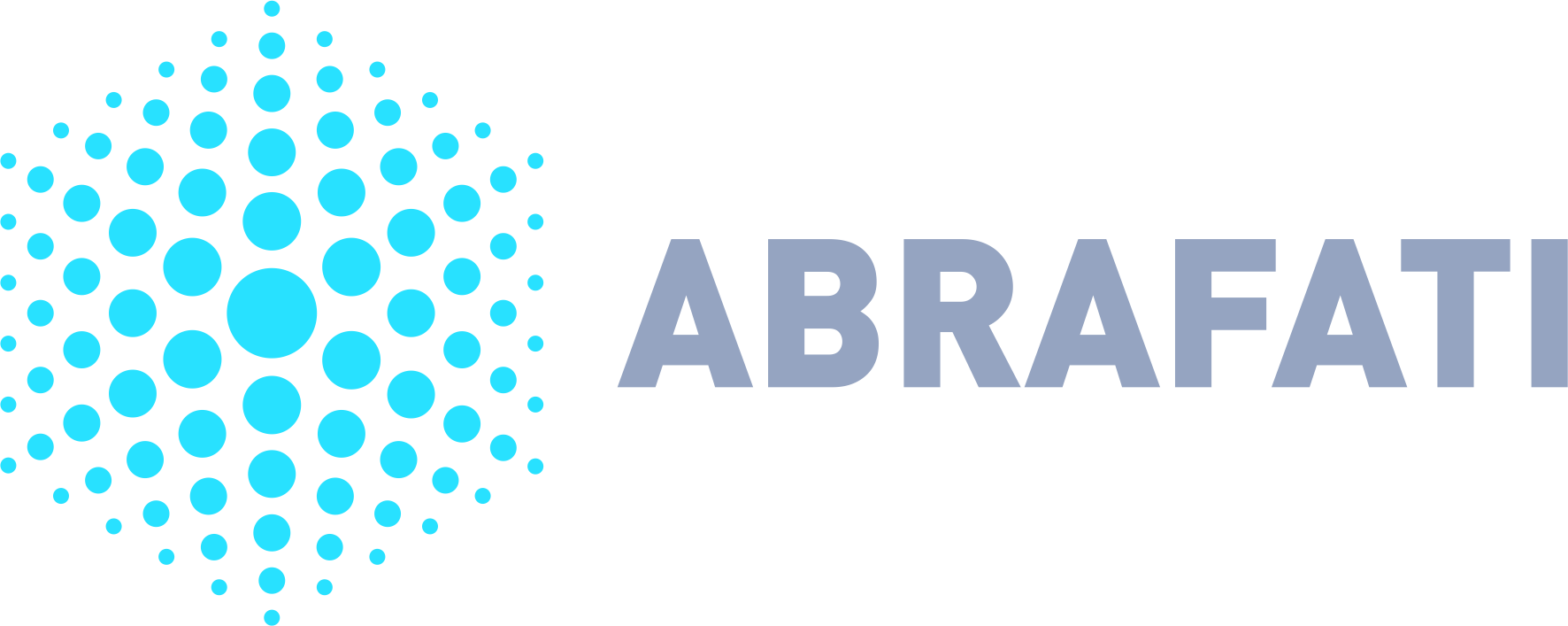 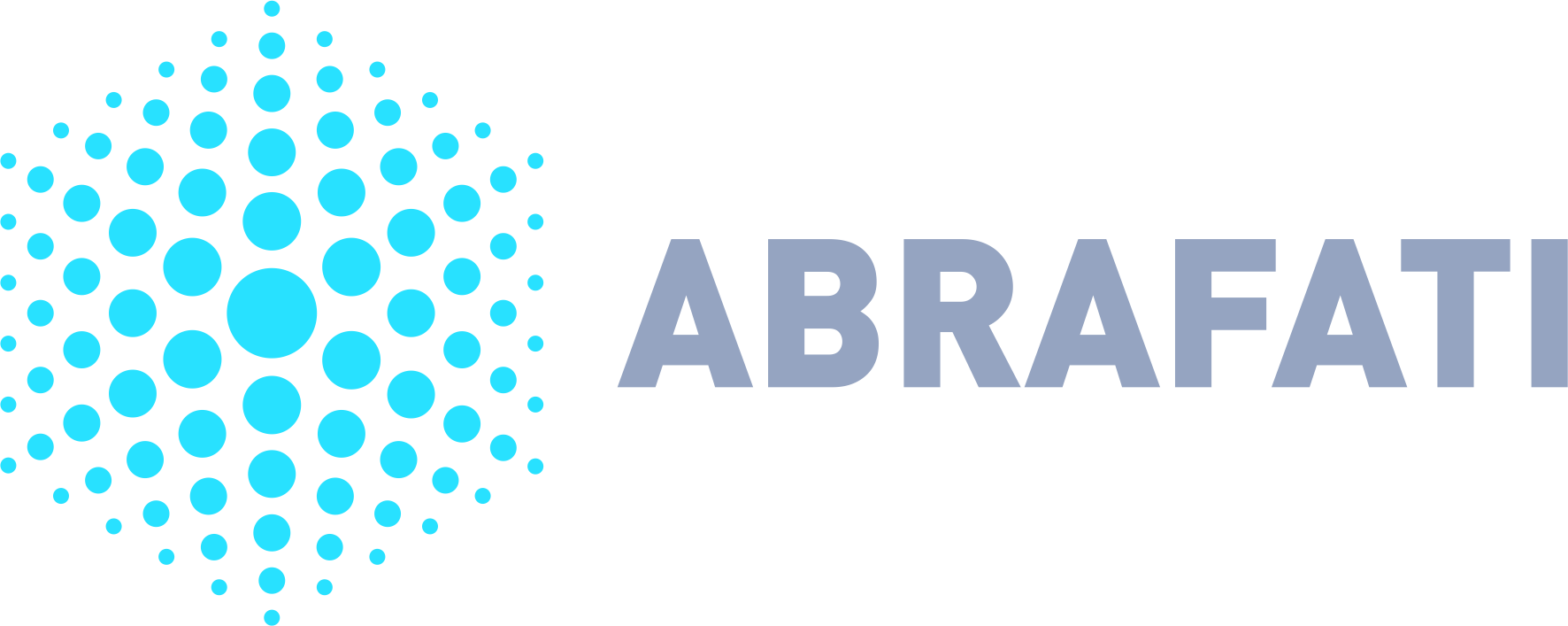 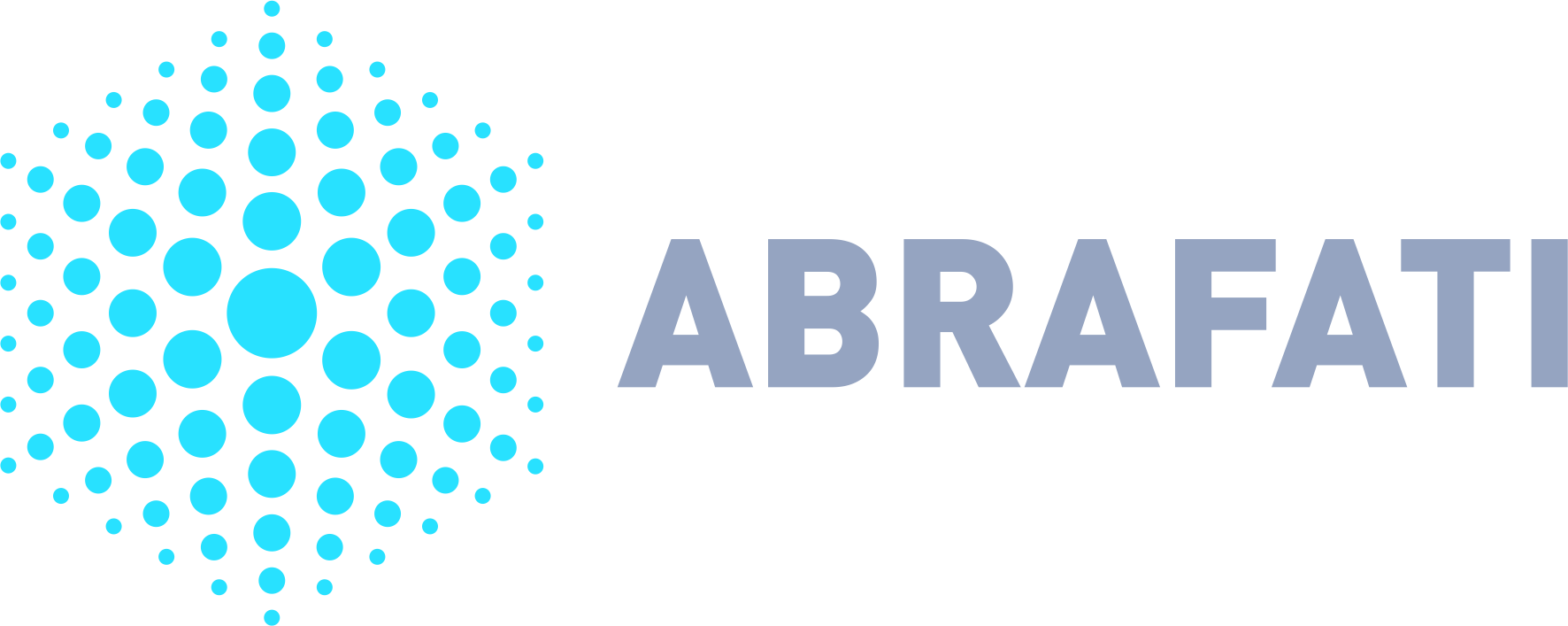 Nome Responsável pela informação: _____________________________________________ 


Assinatura:  _________________________________________________________________


Data: ______/______/______
 


Nota: Se enviado por e-mail dispensa assinatura.
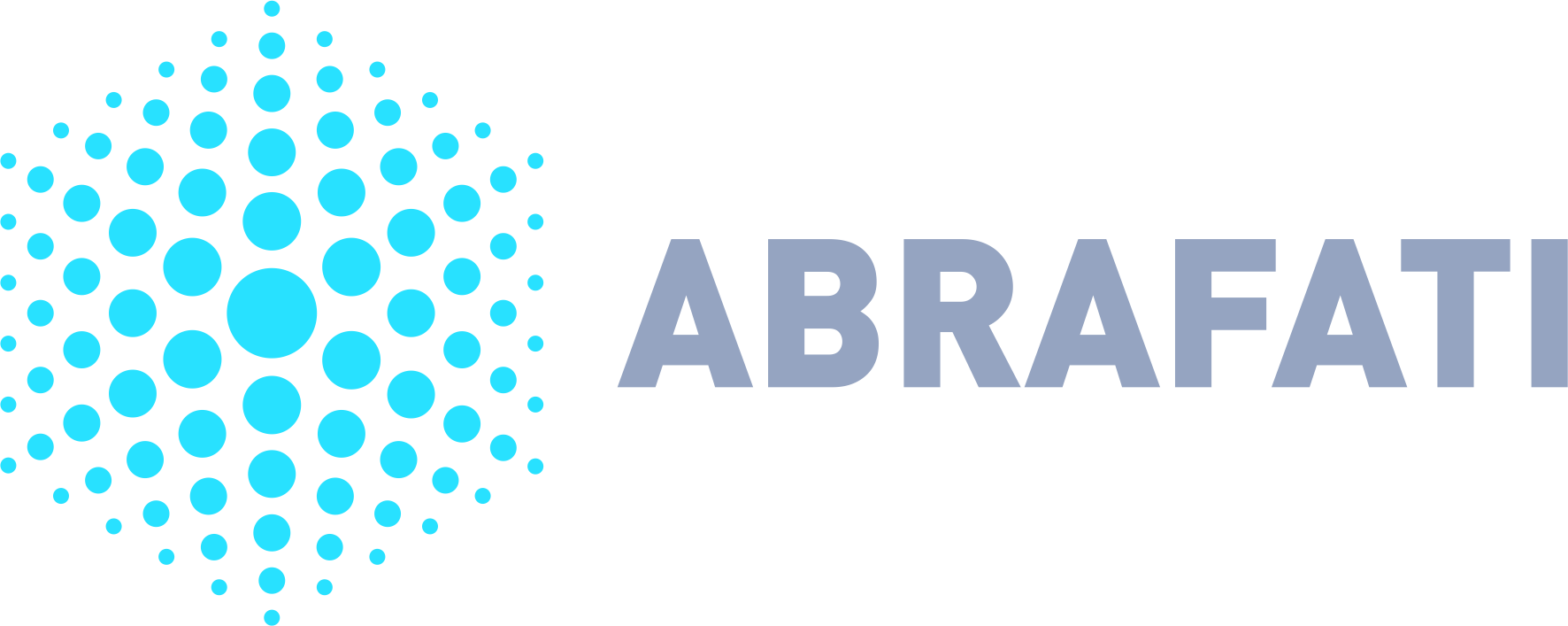